WA Future Problem Solving
Proctor Guidelines
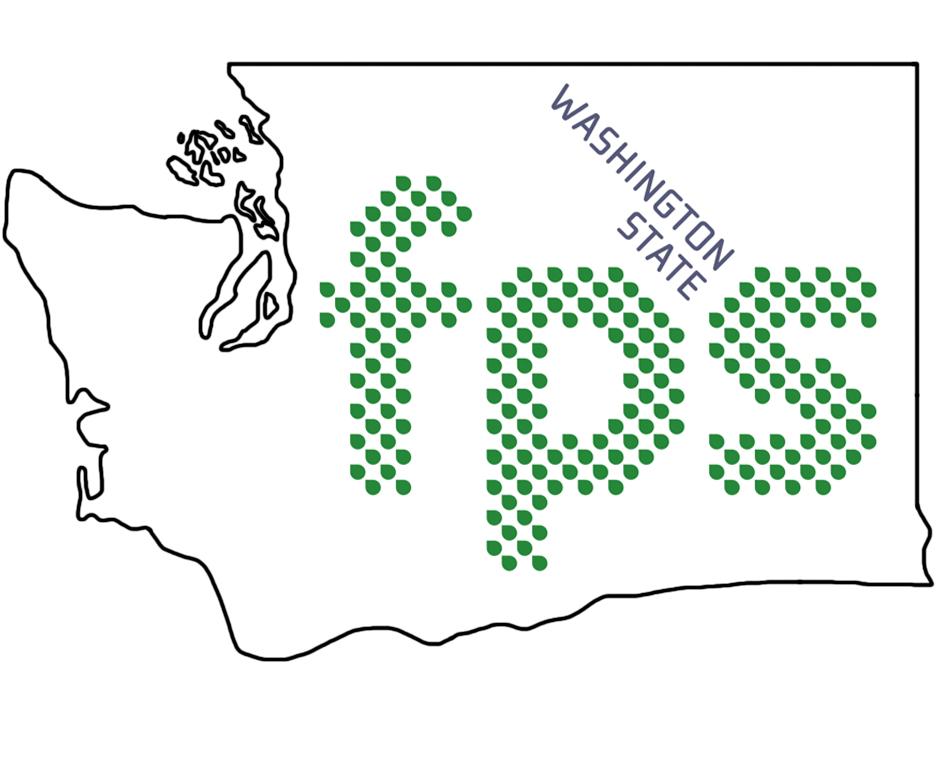 Standard GIPS Requirements
Teams:
16 Challenges
1 Underlying Problem
16 Solutions
5 Criteria
1 Grid (8x8)
1 Action Plan
Individuals:
8 Challenges
1 Underlying Problem
8 Solutions
5 Criteria
1 Grid (5x5)
1 Action Plan
Time Requirements
Practice Problem #2

2 Hour Time Limit*

*novice teams may be allowed up to a 30 min. extension, at coach discretion
Compilation and reformatting of booklets by a coach or proctor does not count in the 2 hour limit
State Qualifier & State Bowl
2 Hour Time Limit
All solvers must strictly adhere to the 120-minute time limit
Even if a team member is in the middle of a sentence, they must stop writing when the proctor calls time.
Compilation and reformatting of booklets by a coach or proctor does not count in the 2 hour limit
Permitted Items in the Solving Space
Permitted Items:

Paper dictionary and/or thesaurus
pencils, pens, highlighters & sharpener
non-programmable calculator
blank paper and/or unopened package of Post-Its
water
Online Materials:

shared virtual booklet
Future Scene
video conferencing platform (Zoom, e.g.)
Restricted Items:
research & notes
non-blank scratch paper
extra open browsers/windows/tabs
category list
help from other people*
            *note that the proctor CAN assist with any  		           technology-related issues
Official Proctor Overview
Thank you for volunteering your time as a proctor for the Washington State Future Problem Solving program! Your efforts are appreciated and will help assure a safe and fair competition for all students in this year’s virtual setting.  			
Future Scenes will be emailed to all coaches no more than 2 weeks prior to their due date. Please ensure security of the Future Scene until the students write their booklets, including refraining from reading it yourself prior to competition. The Future Scene should not be copied, screenshot, photographed, nor downloaded. This is to ensure all students are given equitable opportunity and competitive conditions. Do not post any 2022-23 Future Scene on any website until 2027.
In these unique times, please adhere to the following online-specific protocols:
Determine a system for distributing shared documents and the Future Scene. Some options are provided in this document.
Students should log in to communication systems prior to receiving the Future Scene.
Official Proctor Overview, Continued
General reminders
These instructions are designed to help with online competition. If students are participating onsite, please adhere to the onsite specific instructions.
Please close the session by restricting student access to relevant online documents after exactly two hours so that students may not write anything additional.  Students may not have access to research, notes, extra open browsers/windows/tabs, the category list, or extra people during the competition. 
They should contact their proctor in the event of any unforeseen technical issues but may not receive coaching, feedback, or assistance with their actual work. Technical issues should be brought to the attention of John Buissink or Ann Foreyt as quickly as possible. These should also be documented in the booklet packing list.
Perform proctor duties
Actively check on student progress and monitor for any potential cheating. Be sure to review the list of approved and restricted items with students prior to competition and answer any technical questions competitors might have. Verify that any scratch paper is blank and Post-Its are unopened.
Official Proctor Overview - Before Competition
Please do the following in preparation for your team(s) solving:
Verify that you have the Future Scene for the correct level per group/individual and one shared booklet.
Verify that you have a way to record a two-hour time block and a way to synchronize distribution of the Future Scene with the timer.
Verify that each group has room to work on its booklet and send a reminder not to have any smart devices or phones available during the solve.
Verify that all students have completed the FPS Student Oath, acknowledging the competition rules. 
Schedule and distribute the access info and time for Zoom or a similar communication system.
Note that if you have multiple teams/individuals, staggering start times can be helpful. One possibility is starting groups of about 3-5 booklets together, then 15 or 30 minutes later, starting another small group of 3-5 booklets. This might be critical in the event you do not have the luxury of a 1-to -proctor/booklet ratio during competition.
If all your teams are solving in the same room, you may begin and end all teams at the same time.
Official Proctor Overview - During Competition
Start Zoom (or other system) and verify all team members can communicate with one another
Verify that all students have completed the Oath of Honor and submitted it
Grant access to shared documents (official team booklet); students should NOT begin writing anything
Verify that all materials are accessible to students
Give students time to attend to personal needs that may interrupt the solving space (biobreak, fill water bottles, etc.)
6.     If teams are all solving together in one room, please allow only one student to use the bathroom at any one time.	
Read the script on the following page to the students at this time
Official Proctor Script
Before we begin, please verify that your team or individual ID number is correctly added to the top of each page. If you need help remembering your number, please ask me at this time. 
There are 120 minutes total; time will be announced with 1 hour, 15 minutes, and 2 minutes remaining. Do your best to use all 2 hours effectively.
No outside sources may be used to assist you. This includes smart devices or the internet. Please close all additional browser windows and place smart devices in a separate room at this time. Not doing so can result in disqualification.
At this time, please share the supplies you are planning to use for the solve. Acceptable items include: blank paper, unopened Post-Its, handheld non-programmable calculator, paper dictionary/thesaurus, writing utensils, sharpeners, and water. It is critical that you do not use any notes or paper with writing already on it. You should not have access by any means - written or electronic - to research, prior documents, category lists, or other aids,  which would present an unfair competitive advantage. 
During the solve you should only have access to the Future Scene and your shared booklet and be aware that opening additional online sources during the solve may result in your disqualification. Please treat this seriously.  
If you need to use the restroom, it is not necessary to check with your proctor, but please remember the clock will not stop.
Remember that you can ask questions only related to technical issues with the competition, and I am not able to provide feedback, coaching, or assistance of any kind that pertains to the content or structure of your work. 
At this time I will be sharing the Future Scene with you. A few seconds after this happens, the official 2 hour clock will begin. If you are unable to access or view the Future Scene for any reason, it is imperative you let me know immediately. Are there any final questions before we begin?
Best of luck and happy solving! 
The clock starts now.
Official Proctor Overview - Ending Competition
Give students a 2 minute warning.
Announce that time has expired and remove student access to the shared booklet, assuring no additional work may be completed.
When access to the booklet has been restricted, remove access to the Future Scene.
Celebrate and acknowledge the awesome dedication that your students have put in for FPS!
If you are a coach, follow Ann Foreyt’s protocols for saving, naming, and uploading your students’ work. If you are not a coach, please be sure a saved version of every booklet is accessible by their coach who will then complete the uploading process.
Thank you again for providing the best experience possible for all students in the Washington State Future Problem Solving program. This year, more than ever, your assistance and patience have made this opportunity a reality for hundreds of students, and we cannot thank you enough.
Student Oath of Honor
WAFPS Student Oath (see WAFPS website for Student Oath form)
This is an online form that allows students to acknowledge their understanding of the rules of FPS and the solving space.
Even if students are all partricipating in person, the oath needs to be completed by all FPS students.
This should be provided to students in advance, so they have time to read, understand, and complete it.
Booklets & Submission Procedures – Onsite Non-technology Option
Make paper copies of booklets and Future Scenes in advance. 
Hand out the future scenes face down. Do not allow students to read them.
Make sure that the team or individual registration number is on every page of the booklet before the 2-hour time starts..
When it is time to begin solving, have students uncover and read the future scene. 
At the end of two hours, have students stop writing, then collate booklets in numerical order and collect them.
Submit to Coach Dropbox following submission guidelines.
Booklets & Submission Procedures - Google Docs
Make copies for each booklet needed and set to “restricted” access. 
Just before the competition, add specific students as editors. 
When it is time to begin solving, give all students “viewer” access to the Future Scene. When this happens, you can begin the official timer about 10-15 seconds later, giving students a reasonable window of time to open the Future Scene. 
At the end of two hours, remove students as editors from the document, and restrict access to the Future Scene.
Booklets & Submission Procedures - MS Teams
Set up as an assignment.
Attach the Future Scene as a resource.
Go to due date and select EDIT.
Assign time for distribution and ending time.  It will distribute to all when the time comes – so be prepared!
 If you want to leave the starting time flexible, save as a draft and distribute when you are ready.  However, there is sometimes a lag period for some Teams.
Booklets & Submission Procedures - OneNote
Create a collaboration space in OneNote. 
Assign each team its own section in the collaboration space. 
Each section is password protected, so only the team and the coach have access. 
Within this section, they have copies of the future scene and a digital booklet. 
Lock the collaboration space until the solve begins. When the timer begins, unlock the collaboration space, which allows students to edit. When time is up, lock it.
Once the solve is over and space is locked, move all of the booklets into the Teacher section of OneNote.
Protocols for Technical Issues
Potential issues:
Power/internet outage
Submission/uploading problems
Students lose access to documents
Document re-numbers/creates line issues with items
Copying items after deadline
Recommendations:
Take each issue on a case-by-case basis 
Coach or proctor makes a good-faith assessment of the severity of the issue and appropriate amelioration
Coach or proctor contacts John/Ann for guidance, if needed
Motto: Make this a meaningful experience for students